PENDEKATAN DALAM BIMBINGAN DAN KONSELING
PERTEMUAN LIMA
Dr. H. SUPANDI, S.Pd. MA
PGSD - FKIP
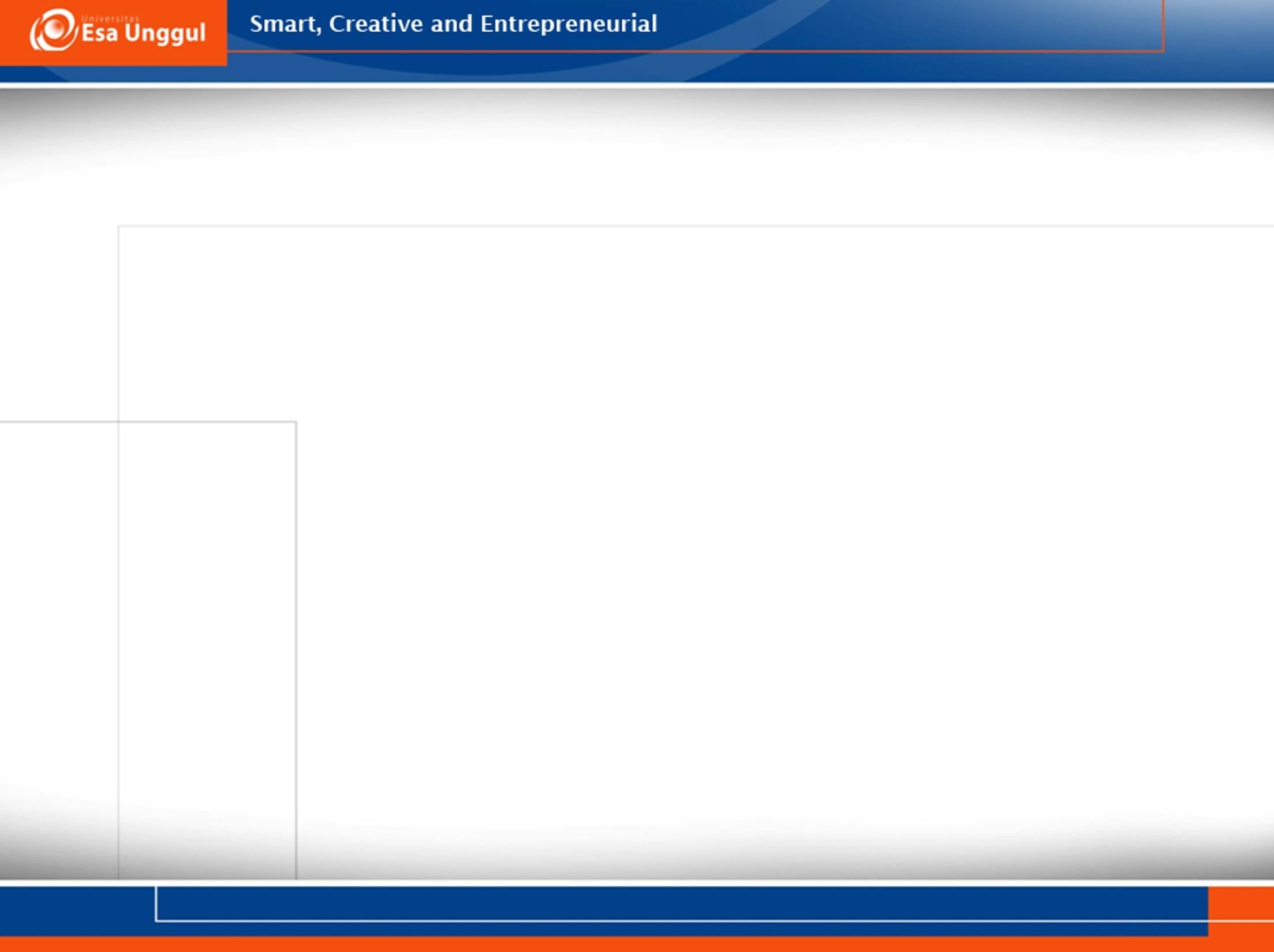 KEMAMPUAN AKHIR YANG DIHARAPKAN
Pokok Bahasan PENDEKATAN DALAM BIMBINGAN DAN KONSELING
Pertemuan 5
Dosen : Dr. H. Supandi, S.Pd. MA
Prodi   : Pendidikan Guru sekolah Dasar
Fakultas Ilmu Pendidikan dan Keguruan
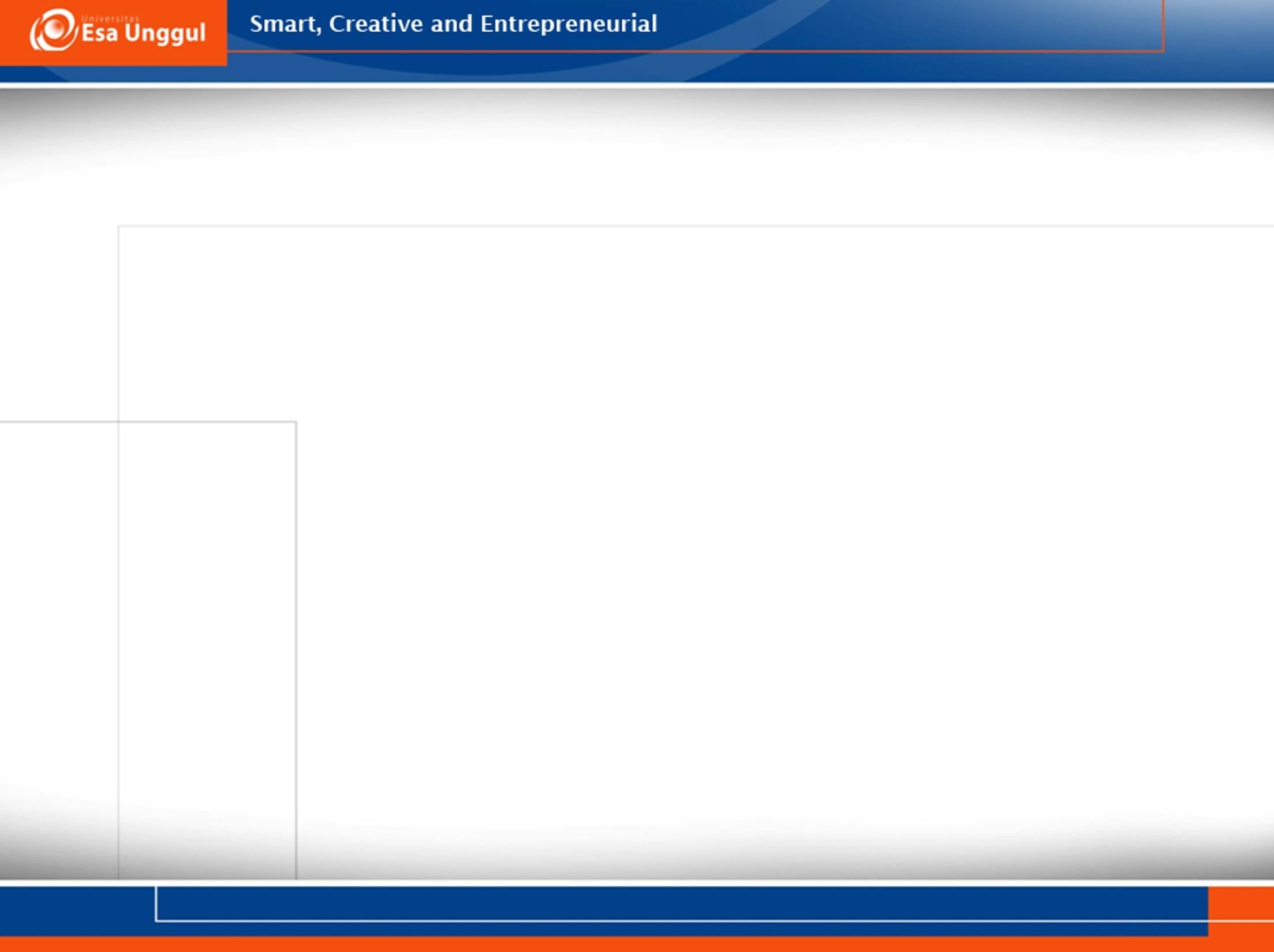 Pendekatan Konseling Rasional-Emotif
1.      Pendekatan Konseling Rasional-Emotif
	Teori Konseling Rasional Emotif dengan istilah lain dikenal dengan “rational-emotive therapy” yang dikembangkan oleh Albert Ellis, seorang ahliClinical Psychology (Psikologi Klinis).[1]
	Atas dasar pengalaman selama praktiknya dan kemudian dihubungkan dengan teori tingkah laku belajar, maka akhirnya Albert Ellis mencoba untuk mengembangkan suatu teori yang disebut “Rational Emotive Therapy”, dan selanjutnya popular dengan singkatan RET. Tujuan dari RET Albert Ellis pada intinya adalah untuk mengatasi pikiran yang tidak logis tentang diri sendiri dan lingkungannya. Konselor/ terapis berusaha agar klien makin menyadari pikiran dan kata-katanya sendiri, serta mengadakan pendekatan yang tegas, melatih klien untuk bisa berfikir dan berbuat lebih realistis dan rasional.[2]
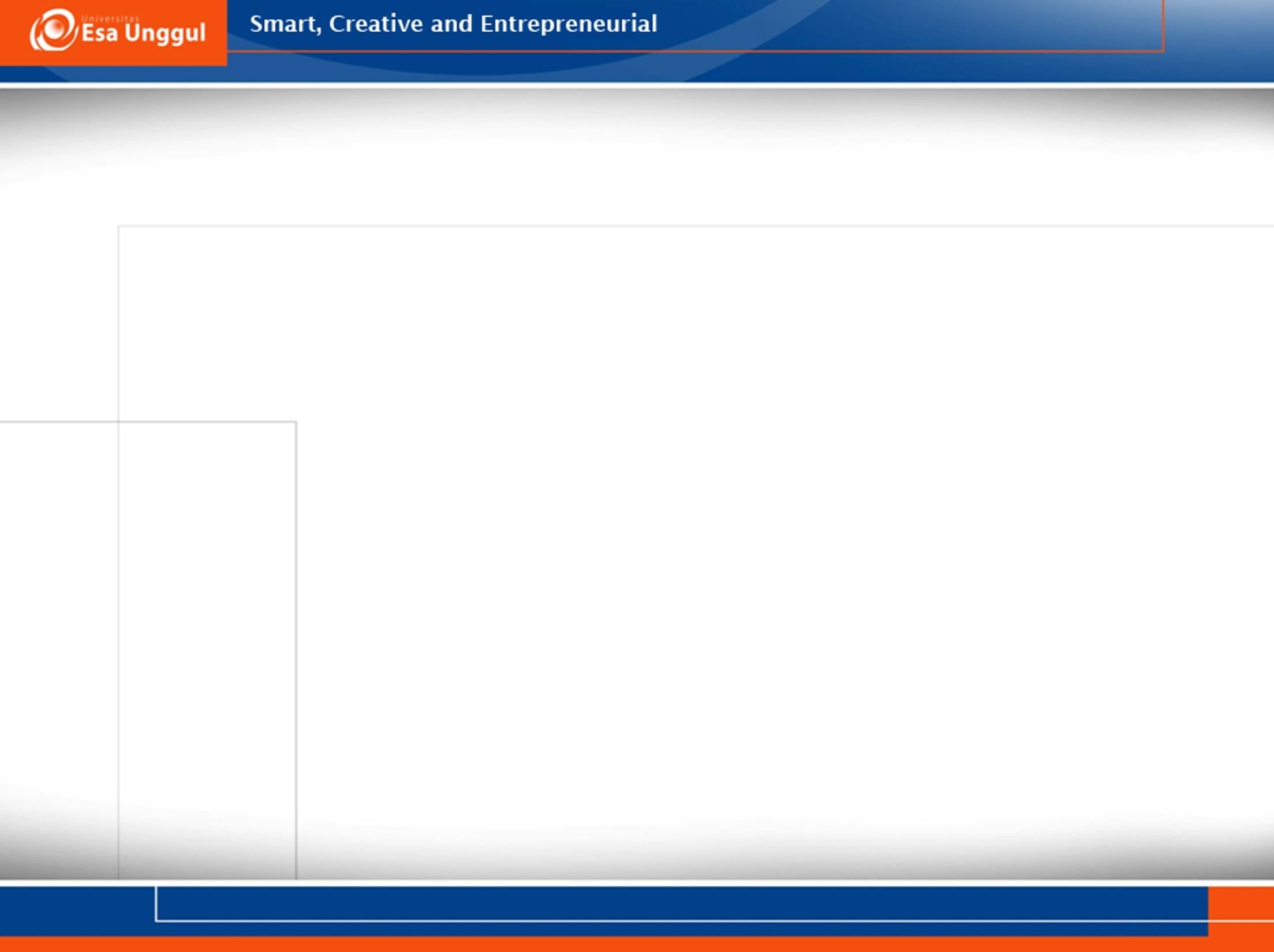 2. Pendekatan Konseling Analisis Transaksional
	Prinsip-prinsip yang dikembangkan oleh Eric Berne dalam analisis transaksional adalah upaya untuk merangsang rasa tanggung jawab pribadi atas tingkah lakunya sendiri, pemikiran yang logis, rasional, tujuan-tujuan yang realistis, berkomunikasi dengan terbuka, wajar, dan pemahaman dalam berhubungan dengan orang lain.
	Secara historis analisis transaksional dari Eric Berne berasal dari psikoanalisis yang dipergunakan dalam konseling/terapi kelompok, tetapi kini telah dipergunakan pula secara meluas dalam konseling/ terapi individual